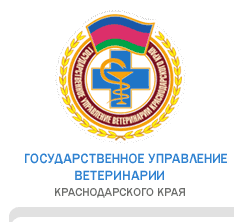 Об итогах работы государственной ветеринарной службы Краснодарского края за 2015 год и основных задачах реализации приоритетных направлений в области ветеринарии в 2016 году



г. Краснодар 2016 год
ГОСУДАРСТВЕННОЕ УПРАВЛЕНИЕ ВЕТЕРИНАРИИ КРАСНОДАРСКОГО КРАЯ
Структура государственной ветеринарной службы 
Краснодарского края
Государственное управление ветеринарии 
Краснодарского края
Ветеринарные
 лаборатории:
12 самостоятельных, 
8 в составе
 ветеринарных
 управлений
 (20)
Управления 
ветеринарии в
 городах
 и районах края
(44)
Отделы
 государственной
 ветеринарной
инспекции
 ветеринарного
 надзора и контроля
(12)
Краснодарская 
краевая
 станция по
 борьбе 
с болезнями 
животных
(1)
Подразделения госветслужбы
на предприятиях по хранению
 и переработке продуктов
животноводства
(584)
Лаборатории ВСЭ

(125)
Участковые
 ветлечебницы

(121)
Ветеринарные
участки

(175)
Ветеринарные
пункты

(23)
Численность ветеринарных специалистов госветслужбы края на 1 января 2016 года составляет 1694 чел., обеспеченность составляет – 92%.
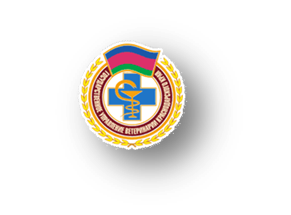 Численность ветеринарных специалистов производственной службыкрая на 1 января 2016 года составляет 3309 чел.
Эпизоотическая ситуация в Мире в 2015 году
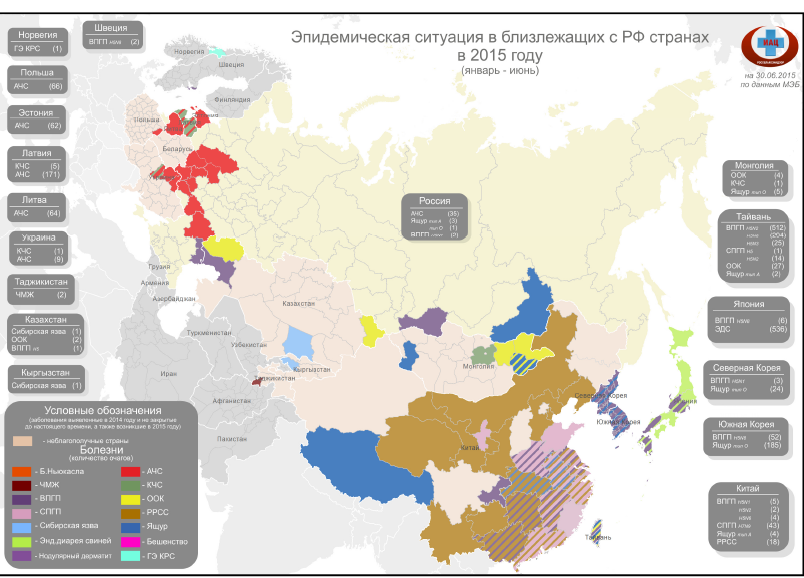 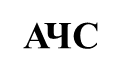 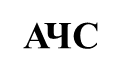 кчс
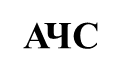 АЧС
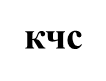 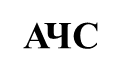 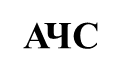 грипп птиц
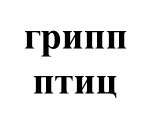 ящур
сибирская язва
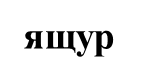 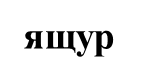 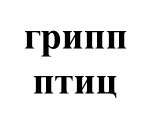 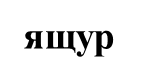 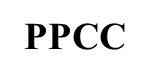 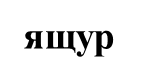 РРСС
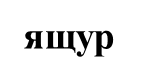 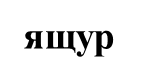 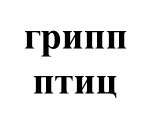 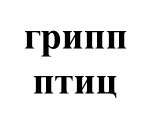 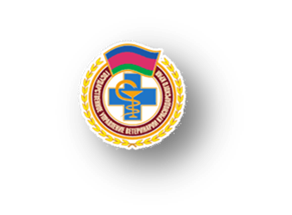 Количество неблагополучных пунктов зарегистрированных на территории Краснодарского края в период  с 2012 по 2015 годы
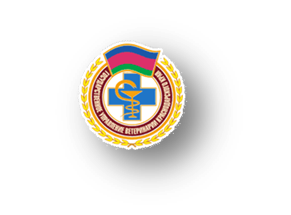 Количество неблагополучных пунктов зарегистрированных на территории МО Кореновский район в период  с 2012 по 2015 годы
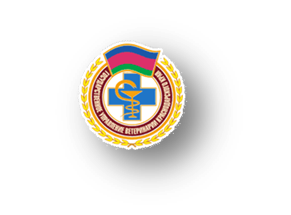 Охват поголовья животных вакцинациями против особо опасных болезней на территории Краснодарского края
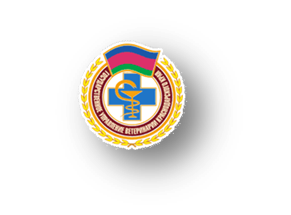 Эпизоотическая ситуация по африканской чуме свиней
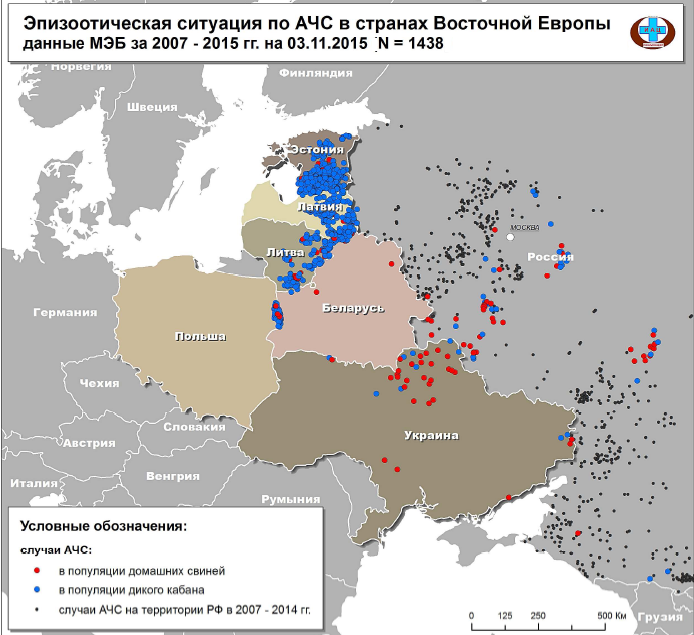 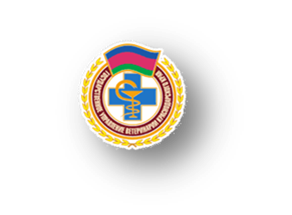 Динамика АЧС на территории Российской Федерации и Европы
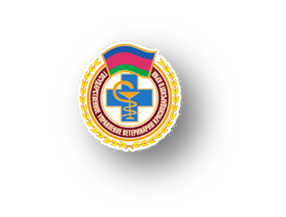 Поголовье свиней содержащиеся на территории Краснодарского края  с 2008 по 2015 годы
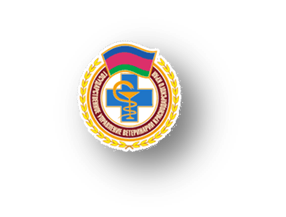 Заболеваемость животных бешенством в Краснодарском крае в 2015 году
Щербиновский
Кущевский
Ейский
Староминский 
1
Крыловской
2
Ленинградский
1
Каневской
Белая
                   глина
Новопокровский 
1
Павловский
Приморско
-Ахтарский
Тихорецкий
 1
Брюховецкий
Выселковский
Кореновский
Тимашевский
            1
Калининский
Кавказский
Славянский
Красноармейский
Тбилисский
Темрюкский
Гулькевичский
Усть-Лабинский
Динской
Анапский
Новокубанск
Краснодар
Курганинский
Крымский
Абинский
р. Адыгея
Армавир
Успенский
Северский
Белореченский
Новороссийск
Горячий Ключ
1
Лабинский
Мостовской
Геленджик
Апшеронский
Отрадненский
Туапсинский
1
Сочи
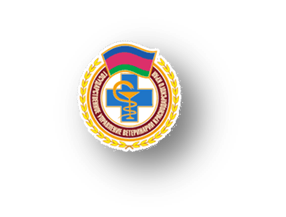 Процент инфицированных животных вирусом лейкоза в хозяйствах общественного  сектора и ЛПХ граждан на территории Краснодарского края в 2015 году по отношению к 2004 году
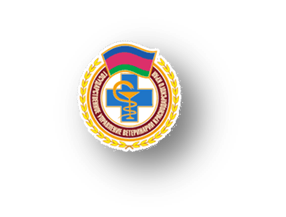 Интенсивность инфицирования крупного рогатого скота возбудителем лейкоза в Краснодарском крае в 2010 году
Щербиновский
Кущевский
Ейский
Староминский
крыловской
Ленинградская
Каневской
белая
                   глина
Новопокровский
Павловская
Приморско
-Ахтарский
Тихорецкий
Брюховецкий
Выселковский
Кореновский
Тимашевский
Калининский
Славянский
Кавказский
Красноармейский
Тбилисский
Темрюк
Гулькевичский
Усть-Лабинский
Динской
Анапский
Новокубанский
Краснодар
Курганинский
Крымский
Абинский
р. Адыгея
Армавир
Успенский
Северский
Белореченский
Новороссийск
Горячий ключ
Лабинский
Мостовской
Геленджик
Апшеронский
Отрадненский
Туапсинский
Сочи
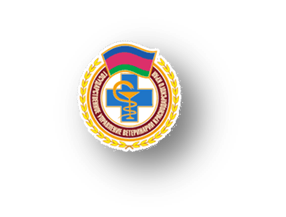 Интенсивность инфицирования крупного рогатого скота возбудителем лейкоза в Краснодарском крае в 2011 году
Щербиновский
Кущевский
Ейский
Староминский
крыловской
Ленинградская
Каневской
белая
                   глина
Новопокровский
Павловская
Приморско
-Ахтарский
Тихорецкий
Брюховецкий
Выселковский
Кореновский
Тимашевский
Калининский
Славянский
Кавказский
Красноармейский
Тбилисский
Темрюк
Гулькевичский
Усть-Лабинский
Динской
Анапский
Новокубанский
Краснодар
Курганинский
Крымский
Абинский
р. Адыгея
Армавир
Успенский
Северский
Белореченский
Новороссийск
Горячий ключ
Лабинский
Мостовской
Геленджик
Апшеронский
Отрадненский
Туапсинский
Сочи
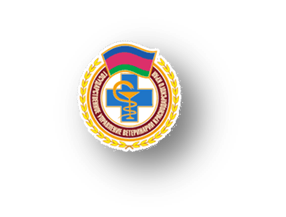 Интенсивность инфицирования крупного рогатого скота возбудителем лейкоза в Краснодарском крае в 2012 году
Щербиновский
Кущевский
Ейский
Староминский
крыловской
Ленинградская
Каневской
белая
                   глина
Новопокровский
Павловская
Приморско
-Ахтарский
Тихорецкий
Брюховецкий
Выселковский
Кореновский
Тимашевский
Калининский
Славянский
Кавказский
Красноармейский
Тбилисский
Темрюк
Гулькевичский
Усть-Лабинский
Динской
Анапский
Новокубанский
Краснодар
Курганинский
Крымский
Абинский
р. Адыгея
Армавир
Успенский
Северский
Белореченский
Новороссийск
Горячий ключ
Лабинский
Мостовской
Геленджик
Апшеронский
Отрадненский
Туапсинский
Сочи
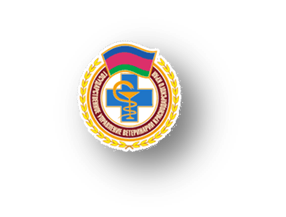 Интенсивность инфицирования крупного рогатого скота возбудителем лейкоза в Краснодарском крае в 2013 году
Щербиновский
Кущевский
Ейский
Староминский
крыловской
Ленинградская
Каневской
белая
                   глина
Новопокровский
Павловская
Приморско
-Ахтарский
Тихорецкий
Брюховецкий
Выселковский
Кореновский
Тимашевский
Калининский
Славянский
Кавказский
Красноармейский
Тбилисский
Темрюк
Гулькевичский
Усть-Лабинский
Динской
Анапский
Новокубанский
Краснодар
Курганинский
Крымский
Абинский
р. Адыгея
Армавир
Успенский
Северский
Белореченский
Новороссийск
Горячий ключ
Лабинский
Мостовской
Геленджик
Апшеронский
Отрадненский
Туапсинский
Сочи
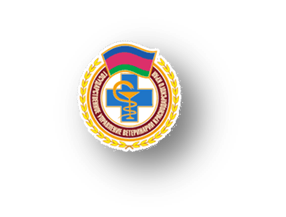 Инфицированность крупного рогатого скота возбудителем лейкоза в Краснодарском крае в 2015 году
Щербиновский 
7
Кущевский
Ейский
3
Староминский 
4
крыловской
Ленинградский
4
Каневской
13
белая
                   глина
Новопокровский
Павловский
4
Приморско
-Ахтарский
13
Тихорецкий
1
Брюховецкий
1
Выселковский
2
Кореновский
5
Тимашевский
4
Калининский
10
Кавказский
Славянский
Красноармейский
Тбилисский
2
Темрюкский
Гулькевичский
3
Усть-Лабинский
3
Динской
8
Анапский
2
Новокубанский 
1
Краснодар
1
Курганинский
Крымский
1
Абинский
3
р. Адыгея
Армавир
1
Успенский
1
Северский
1
Белореченский
13
Новороссийск
Горячий ключ
2
Лабинский
Мостовской
Геленджик
Апшеронский
4
Отрадненский
1
Туапсинский
2
Сочи
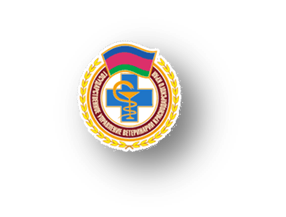 Динамика распространения лейкоза КРС в некоторых муниципальных образованиях
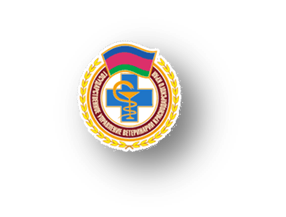 Инфицированность вирусом лейкоза в общественном секторе МО Кореновский район
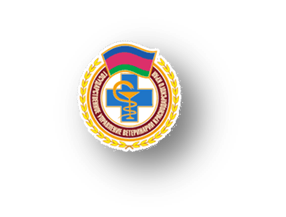 Инфицированность вирусом лейкоза в индивидуальном секторе МО Кореновский район
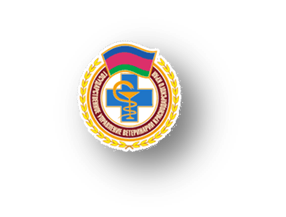 Инфицированность крупного рогатого скота вирусом лейкоза во всех категориях хозяйств
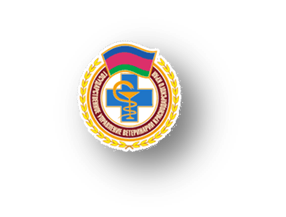 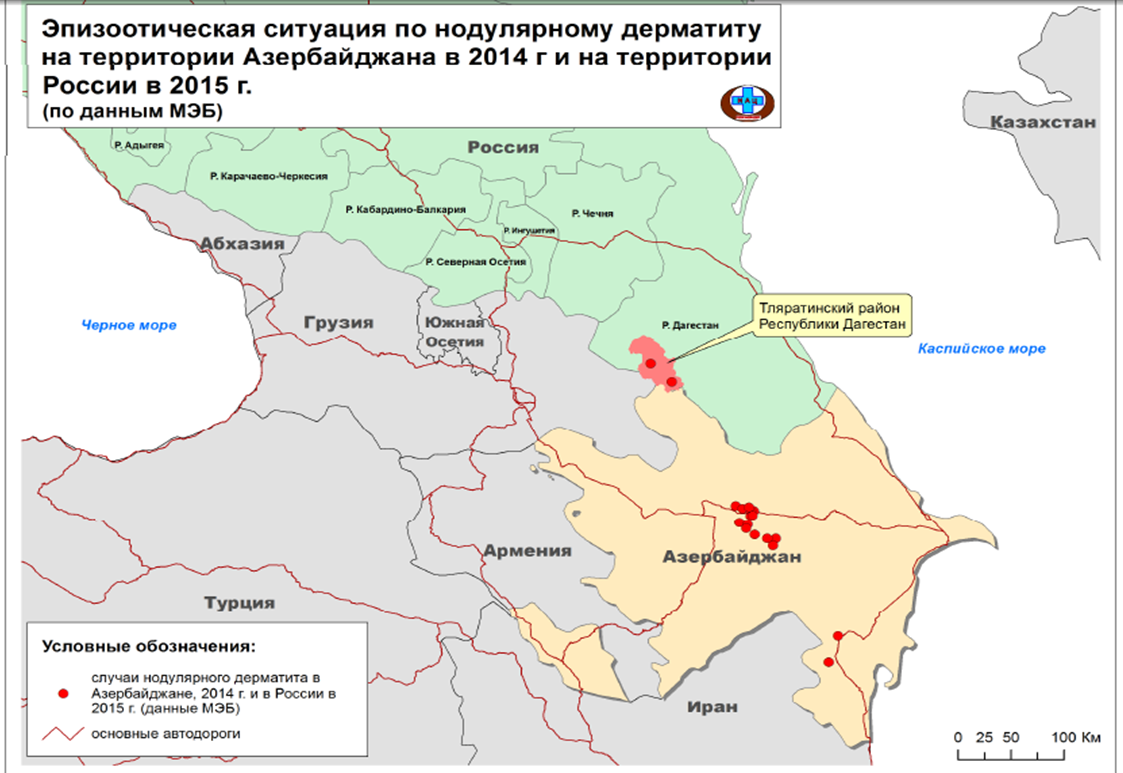 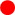 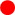 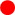 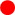 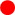 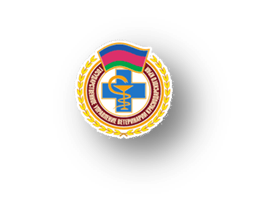 Некоторые показатели воспроизводства стада крупного рогатого скота за 2015 год
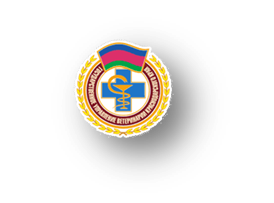 Поднадзорные объекты регионального государственного ветеринарного надзора Краснодарского края
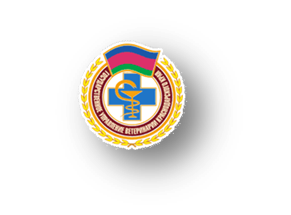 Итоги работы регионального государственного ветеринарного надзора за 2015 год
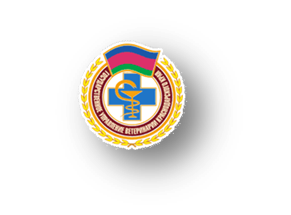 Проведение контрольно-надзорных мероприятий 
в субъектах Российской Федерации
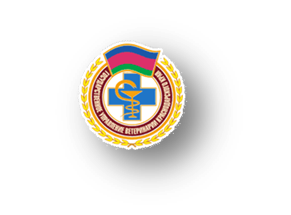 Административная практика в субъектах Российской Федерации
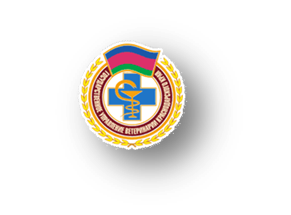 Итоги ветеринарно-санитарного мониторинга личных подсобных хозяйств
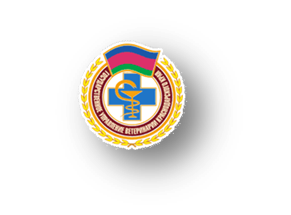 Итоги инспекторской работы по контролю требований ветеринарного законодательства в ЛПХ за 2013-2015 годы
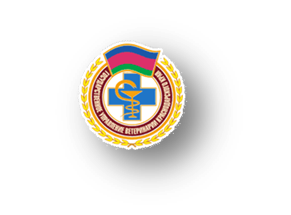 Работа по контролю перемещения животных, животноводческой продукции и кормов для животных в 2014 - 2015 годах
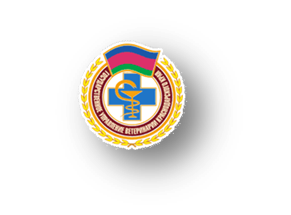 Итоги работы по контролю за поступлением на территорию Краснодарского край импортного скота, мяса и продукции животного происхождения в 2015 году
За 2015 год выдано разрешений на ввоз 336,0 тыс. голов свиней для убоя, в 2014 году 264,5 тыс. голов.
В 2015 году увеличился ввоз яйца на 122,3 тыс. штук.
В 2015 году ввезено 53,5 тыс. тонн рыбы и рыбопродуктов, вывезено 50,5 тыс. тонн.
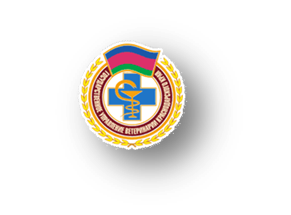 Молокосырье поступило на предприятия края в количестве 13,5 тыс. тонн, вывезено в количестве 123,4 тыс. тонн.
Количество обслуживаемых объектов
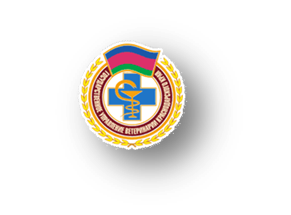 Объемы проведения ВСЭ
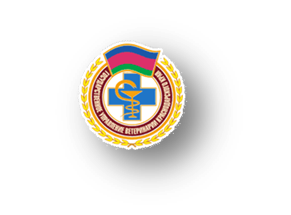 в 2015 году было организовано и проведено 4 потока курсов повышения квалификации для ветврачей ветсанэкспертов, обучение прошли порядка 107 специалистов
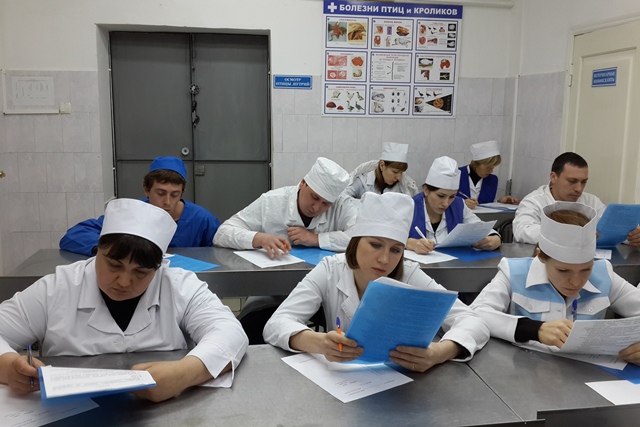 Прошли аттестацию по вопросам ветеринарно-санитарной экспертизы и ветеринарного клеймения мяса
153 специалиста, из числа которых 146 аттестовано
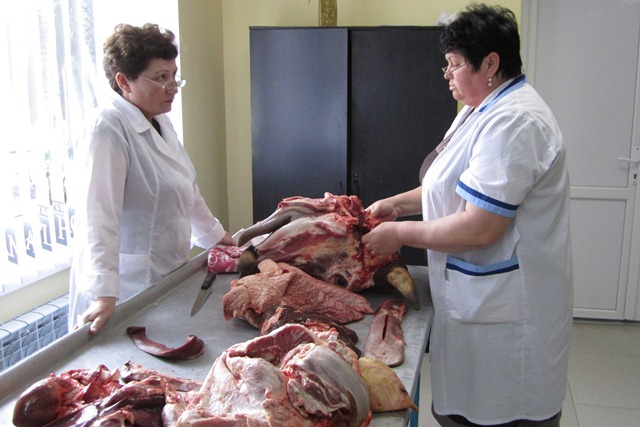 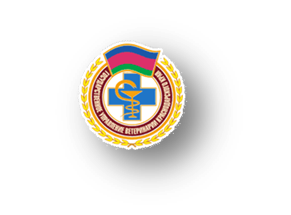 организация работы по выдаче ВСД 
в электронном виде
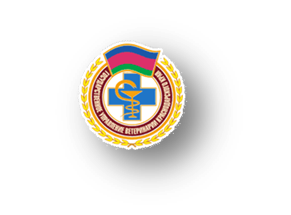 Рейтинг субъектов РФ по оформлению ВСД в ФГИС «Меркурий»
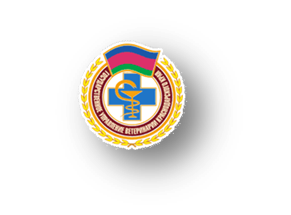 Рейтинг ветеринарных управлений Краснодарского края по количеству  ВСД, оформленных с использованием ФГИС «Меркурий» с 01.01.2016
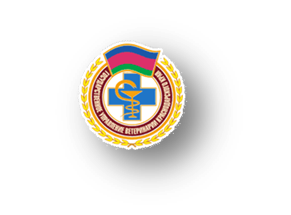 Сравнение количества выданных ВСД на защищённом бланке и в электронном виде
11,9 % выдано в электронном виде  от общего  числа выданных ВСД
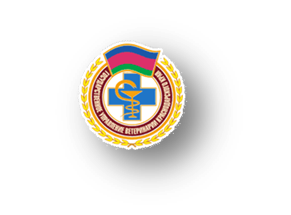 Рейтинг районов по ВСЭ

Учитывались следующие показатели:

- количество ветеринарных специалистов  оказывающих услуги по ВСЭ;
- объем оказанных услуг по ВСЭ (ВСЭ, осмотр,    пред убойный осмотр), единиц;
- количество услуг на одного специалиста в год;
- количество заработанных средств тыс. руб.   на 1 ветсанэксперта;
-количество заработанных денежных средств  на 1 услугу ВСЭ .
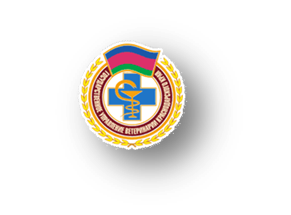 Рейтинг районов по ВСЭ
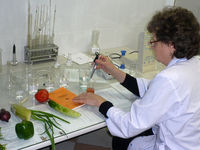 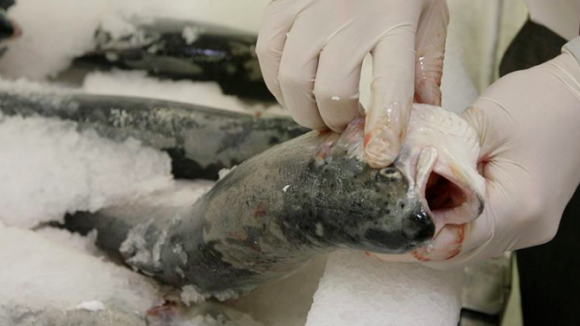 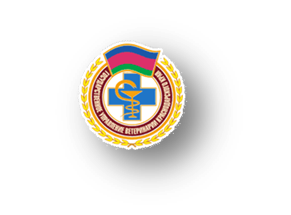 Объемы проведенных исследований
ветеринарными лабораториями в 2015 году
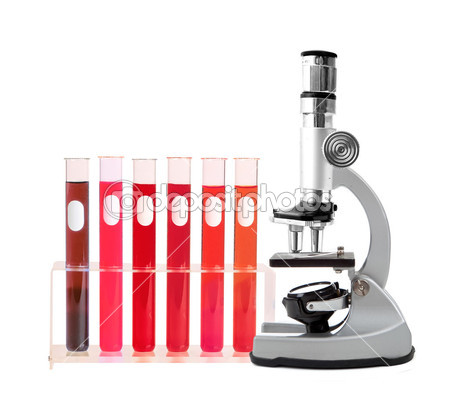 2014
2015
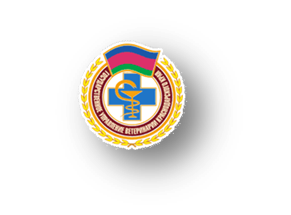 Показатели расчета рейтинга   
ветеринарных лабораторий

- поголовье в зоне обслуживания;
- штатная численность ветеринарных работников;
 -заработано средств от оказания платных услуг;
 -заработано рублей на 1 работника;
 - произведено исследований на 1 работника;
 - проведено исследований на 1 голову животных в зоне   обслуживания;
 - заработано на 1 голову животных в зоне   обслуживания.
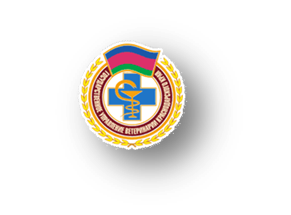 Рейтинг ветеринарных лабораторий
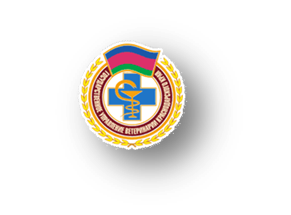 Субсидии госветучреждениям Краснодарского края на выполнение государственного задания                                              в 2014-2016 годах (млн. руб.)
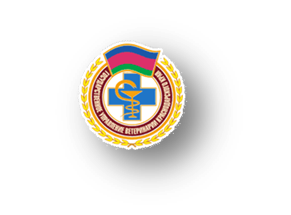 Расходы государственных бюджетных учреждений ветеринарии Краснодарского края за 2015 год за счет всех источников финансирования
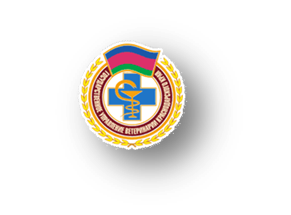 Расходы государственных бюджетных учреждений ветеринарии Краснодарского края за 2016 год за счет всех источников финансирования (план)
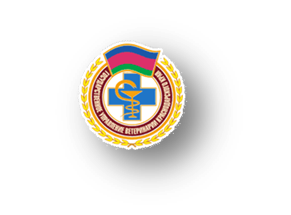 Информация о среднемесячной заработной плате работников
госветучреждений Российской Федерации (ЮФО)
за 2015 год (бюджет, рубль)
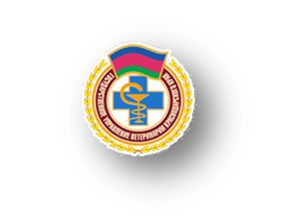 Наличие объектов недвижимого имущества в госветслужбах субъектов РФ, входящих в Южный Федеральный округ
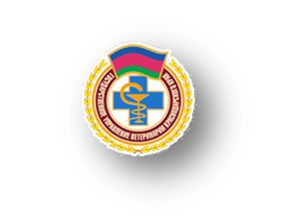 Наличие и % износа транспортных средств в ветслужбах ЮФО
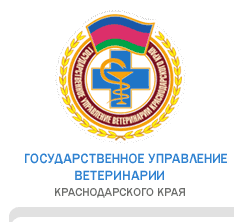 Основные направления работы по регистрации государственного недвижимого имущества за 2015 год
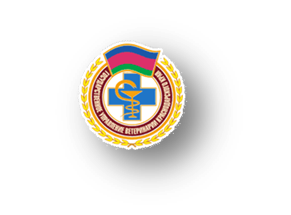 Закон Российской Федерации 
«О ветеринарии»
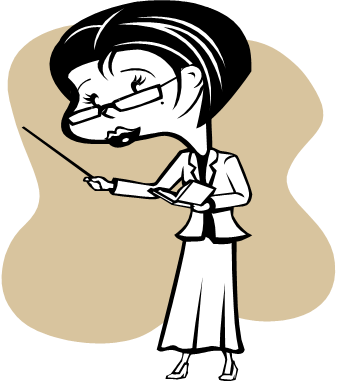 Федеральный закон от 13 июля 2015 г. N 233-ФЗ
"О внесении изменений в Федеральный закон "Об общих принципах организации законодательных (представительных) и исполнительных органов государственной власти субъектов Российской Федерации" и отдельные законодательные акты Российской Федерации и признании утратившими силу отдельных положений законодательных актов Российской Федерации"
Федеральный закон от 13 июля 2015 г. N 213-ФЗ

«О внесении изменений в отдельные законодательные акты Российской Федерации в связи с принятием Федерального закона "О свободном порте Владивосток"
Федеральный закон от 13 июля 2015 г. N 243-ФЗ
 "О внесении изменений в Закон Российской Федерации "О ветеринарии" и отдельные законодательные акты Российской Федерации"
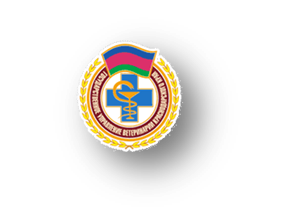 УТВЕРЖДЕНО
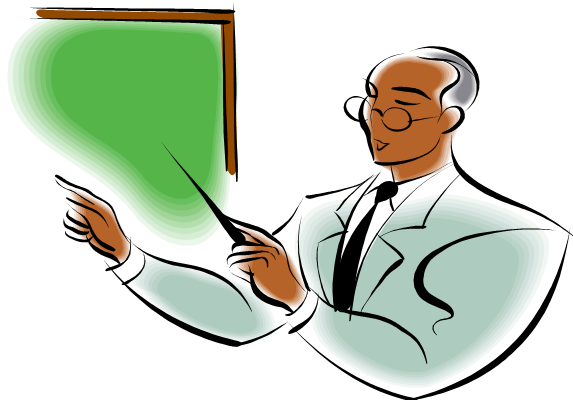 приказ от 14.12.2015 № 634

«О порядке назначения лабораторных исследований подконтрольных товаров (в том числе уловов водных биологических ресурсов и произведенной из них продукции в целях оформления ветеринарных сопроводительных документов», зарегистрирован минюстом РФ 24.02.2016
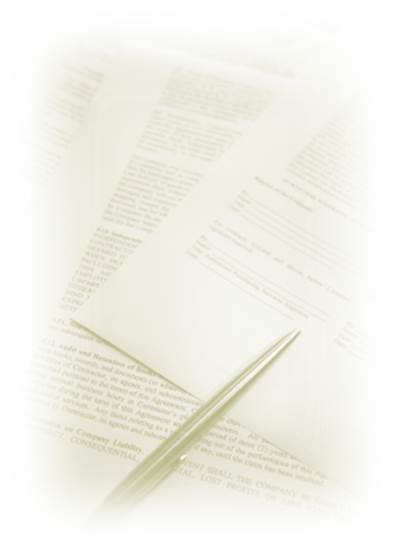 Приказ от 18.12.2015 №646
 «Об утверждении перечня продукции животного происхождения, на которую уполномоченные лица организаций, являющихся производителями подконтрольных товаров и (или)  участниками оборота подконтрольных товаров, и индивидуальные предприниматели, являющиеся производителями подконтрольных товаров и (или) участниками оборота подконтрольных товаров, могут оформлять ветеринарные сопроводительные документы», зарегистрирован в Минюсте 25.02.2016
приказ от 18.12.2015 №647

«Об утверждении перечня подконтрольных товаров, на которые могут проводить оформление ветеринарных сопроводительных документов аттестованные специалисты, не являющиеся уполномоченными лицами органов и учреждений, входящих в систему Государственной ветеринарной службы Российской Федерации», зарегистрирован в Минюсте 25.02.2016
приказ от 18.12.2015 №648

 «Об утверждении перечня подконтрольных товаров подлежащих сопровождению ветеринарными сопроводительными документами», зарегистрирован Минюстом 17.02.2016
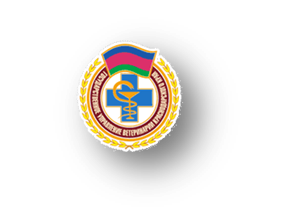 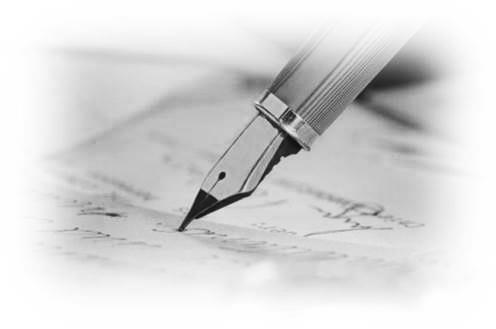 РАЗРАБАТЫВАЮТСЯ ПРОЕКТЫ
ПОСТАНОВЛЕНИЯ ПРАВИТЕЛЬСТВА РФ
 «ОБ УТВЕРЖДЕНИИ ПОРЯДКА АТТЕСТАЦИИ СПЕЦИАЛИСТОВ В ОБЛАСТИ ВЕТЕРИНАРИИ, НЕ ЯВЛЯЮЩИХСЯ УПОЛНОМОЧЕННЫМИ ЛИЦАМИ ОРГАНОВ И УЧРЕЖДЕНИЙ, ВХОДЯЩИХ В СИСТЕМУ ГОСУДАРСТВЕННОЙ ВЕТЕРИНАРНОЙ СЛУЖБЫ РОССИЙСКОЙ ФЕДЕРАЦИИ, НА ПРАВО ОФОРМЛЕНИЯ ВЕТЕРИНАРНЫХ СОПРОВОДИТЕЛЬНЫХ ДОКУМЕНТОВ НА ТОВАРЫ, ПОДЛЕЖАЩИЕ ВЕТЕРИНАРНОМУ КОНТРОЛЮ (НАДЗОРУ) 
«О ПОРЯДКЕ ОСУЩЕСТВЛЕНИЯ МОНИТОРИНГА ВЕТЕРИНАРНОЙ БЕЗОПАСНОСТИ РАЙОНОВ ДОБЫЧИ (ВЫЛОВА) ВОДНЫХ БИОЛОГИЧЕСКИХ РЕСУРСОВ
ПОРЯДОК СОЗДАНИЯ, РАЗВИТИЯ И ЭКСПЛУАТАЦИИ ФЕДЕРАЛЬНОЙ ГОСУДАРСТВЕННОЙ ИНФОРМАЦИОННОЙ СИСТЕМЫ В ОБЛАСТИ ВЕТЕРИНАРИИ
ВЕТЕРИНАРНЫЕ ПРАВИЛА 

Организации работы по оформлению ветеринарных сопроводительных документов и порядка оформления ветеринарных сопроводительных документов в электронной форме
Проведения регионализации территории Российской Федерации
осуществления профилактических, диагностических, лечебных, ограничительных и иных мероприятий, установления и отмены на территории Российской Федерации карантина и иных ограничений, направленных на предотвращение распространения и ликвидацию очагов опасных болезней животных (утверждаются по отдельным видам болезней животных) 
Ветеринарные правила содержания животных (КРС, свиней, пчел) 
Ветеринарные правила осуществления идентификации и учета животных
Перечень видов животных, подлежащих идентификации и учету
Порядок оформления ветеринарных сопроводительных документов на подконтрольные товары, которые могут оформлять уполномоченные лица организаций, являющихся производителями подконтрольных товаров и (или) участниками оборота подконтрольных товаров, и индивидуальные предприниматели, являющиеся производителями подконтрольных товаров и (или) участниками оборота подконтрольных товаров
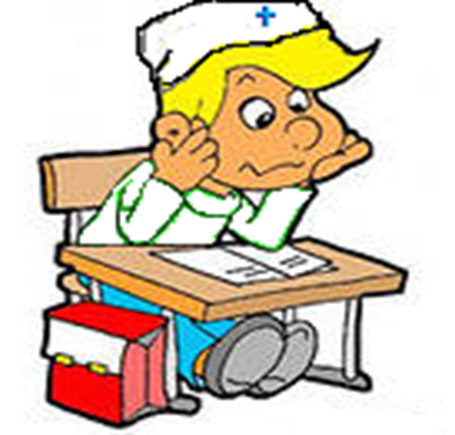 Основные направления деятельности госветслужбы края
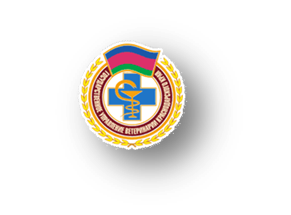 Основные направления деятельности госветслужбы края
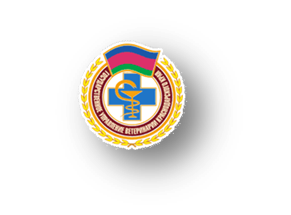